La filosofía de la naturaleza
Unidad 6
La filosofía de la naturaleza
No tiene un único objeto de estudio: inevitablemente reflexiona sobre todo lo que se pueda reflexionar        la naturaleza ha sido objeto de estudio de la filosofía desde el siglo IV a. C.         
	Aristóteles llamaba physikoi (físicos) a los primeros filósofos (presocráticos) precisamente por intentar explicar el orden y la regularidad de la naturaleza (physis)         Él mismo escribió una Física que investiga sobre los principios y las causas de la naturaleza.

La filosofía de la naturaleza (o filosofía natural o cosmología) no es la física tal y como la entendemos hoy*:
	- La física es una ciencia experimental, sometida al rigor de las matemáticas, predictiva, que describe con enorme precisión los fenómenos físicos.
	- La filosofía de la naturaleza es filosofía, es decir, es reflexión, cuestionamiento, búsqueda de sentido
* No siempre ha estado esto claro, en 1687, el mismo Newton publicó sus Principios matemáticos de la filosofía natural
El concepto de paradigma
Paradigma        ejemplo o ejemplar. Específicamente en Filosofía de la Ciencia se refiere a los modelos dominantes y en vigor durante cierto tiempo.
	El filósofo de la ciencia Thomas Khun publicó en 1962 La estructura de las revoluciones científicas        donde expone su concepto de paradigma.

	UN PARADIGMA ES UN MODELO DE REFERENCIA, EL EJEMPLO MÁS SIGNIFICATIVO QUE EXPLICA ALGO.

Khun extiende el concepto y entiende paradigma como conjunto de ideas, creencias, etc. compartido por una comunidad científica en un tiempo determinado y que les permite explicar (o describir, o experimentar, etc.) de forma similar la realidad.
El concepto de paradigma
La ciencia no evoluciona, según Khun, con una simple acumulación de unos contenidos sobre otros, sino que avanza cuando se producen cambios en esos modelos explicativos       precisamente porque esos cambios permiten nuevos planteamientos y nuevas formas de entender los problemas         y, por tanto, nuevas posibles soluciones.

En la historia de la filosofía de la naturaleza han sido varios paradigmas que se han ido utilizando hasta hoy: organicista, el mágico- animista, el mecanicista de Descartes y Newton, y el mecanicismo cuántico.
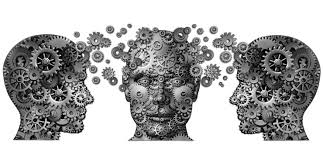